Figure 1
Monolayer Cells
Monolayer Cells
Stratified Cells
Fluorescein
A
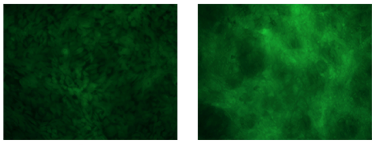 Fluorescein
Unstressed
Stressed
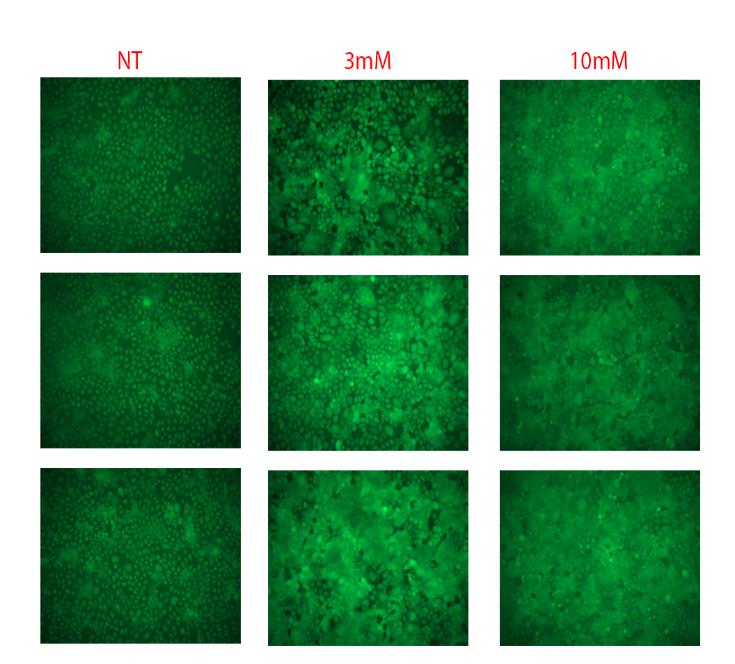 C
Rose Bengal
TUNEL
B
ANXA5 binding
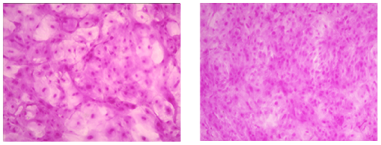 Unstressed
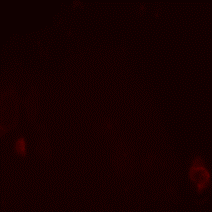 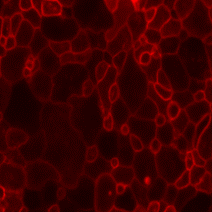 Rose Bengal
Stressed
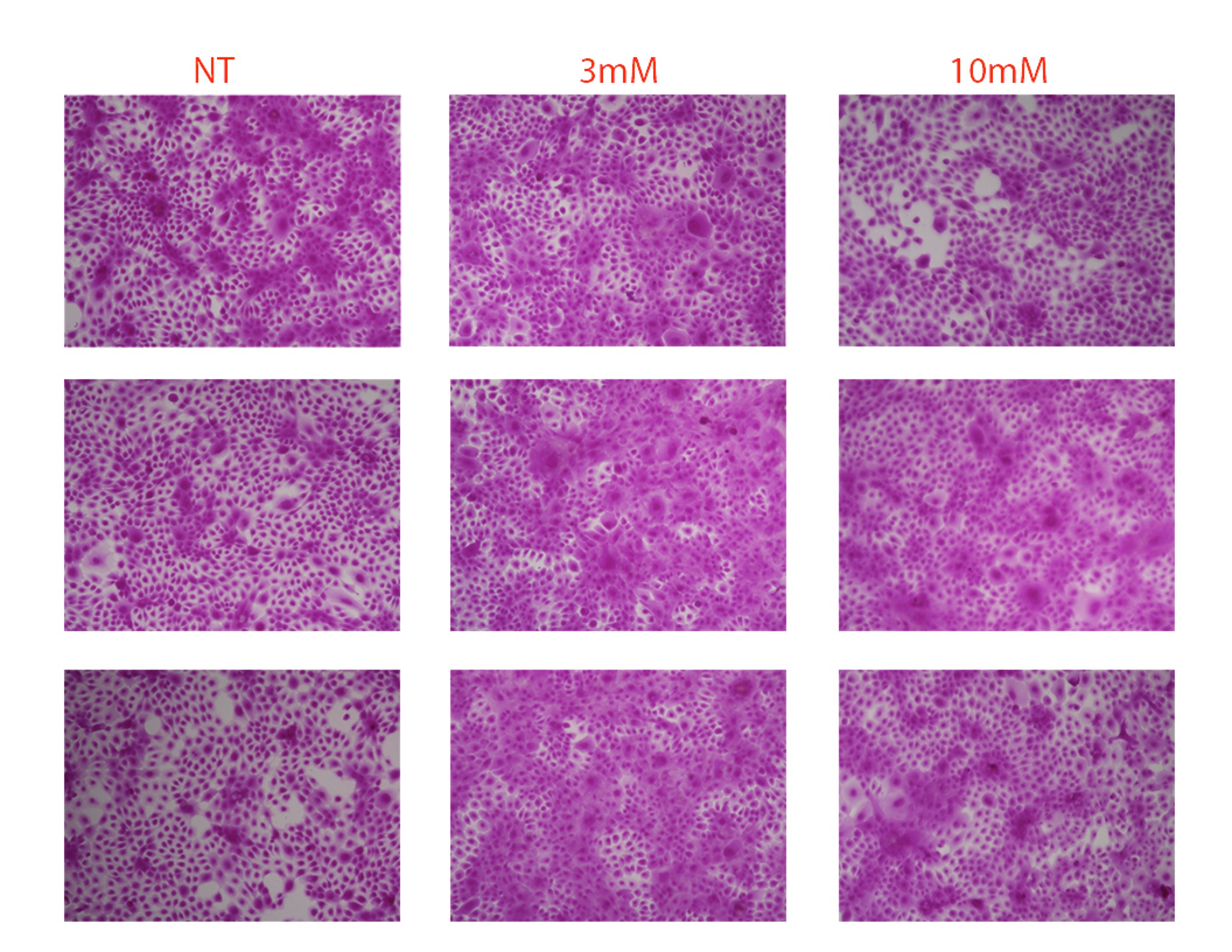 X4
Unstressed              Stressed
X10
Unstressed
Stressed
Stressed
Unstressed
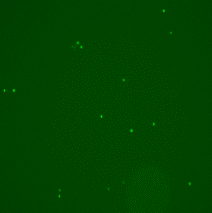 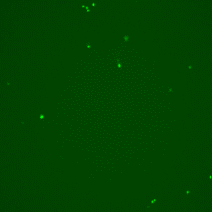 x10
Unstressed              Stressed
X4
[Speaker Notes: On B – what is the correct magnification?]
Figure 2
A
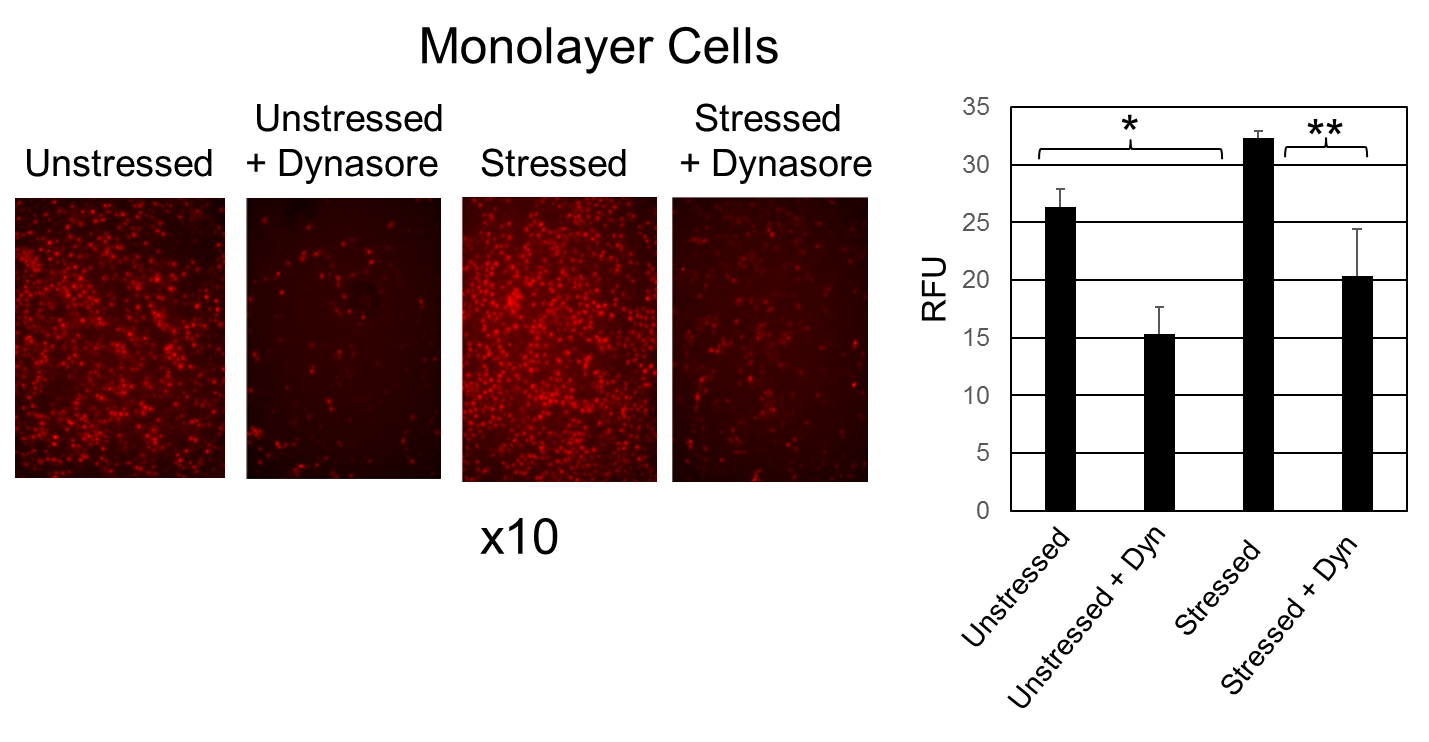 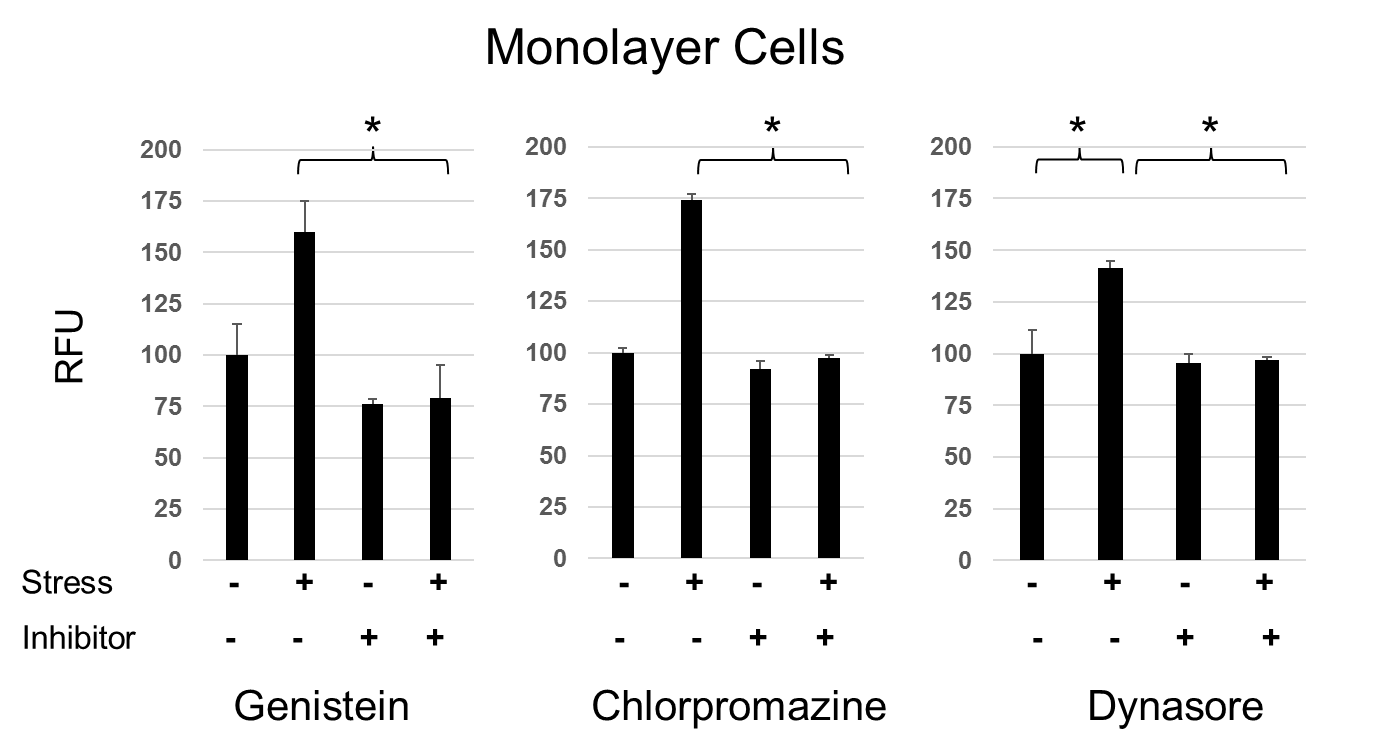 B
Figure 3
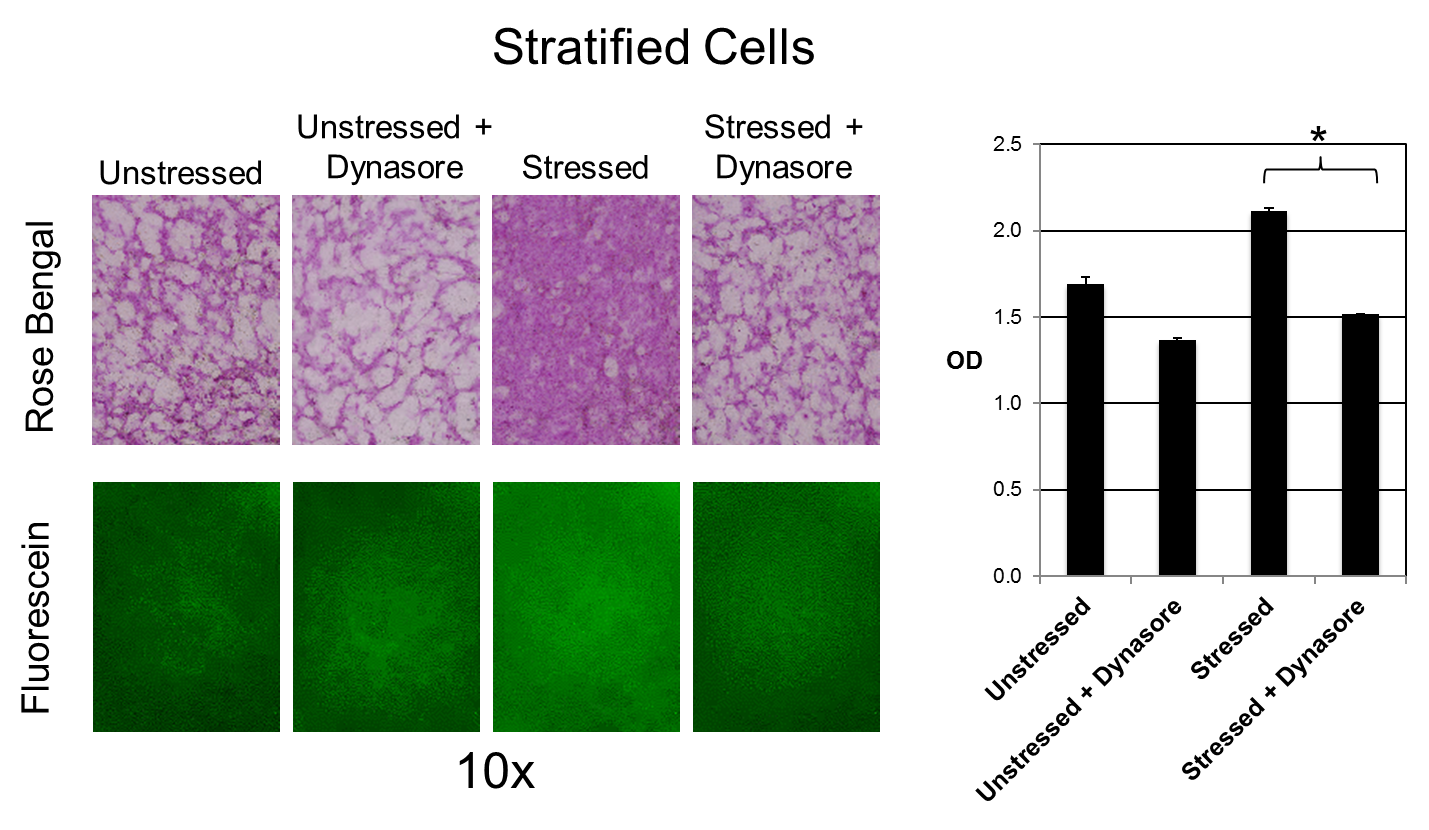 Stratified Cells
C
A
TF Uptake
Unstressed
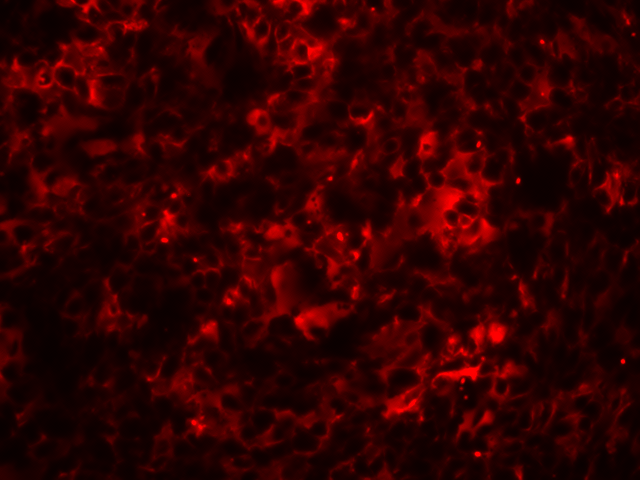 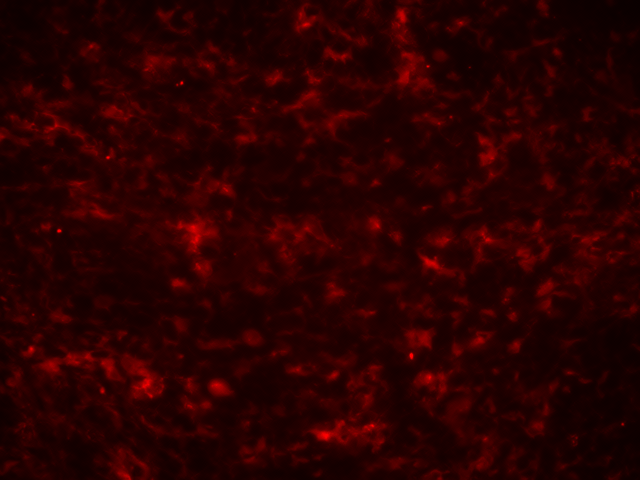 x10
Stressed
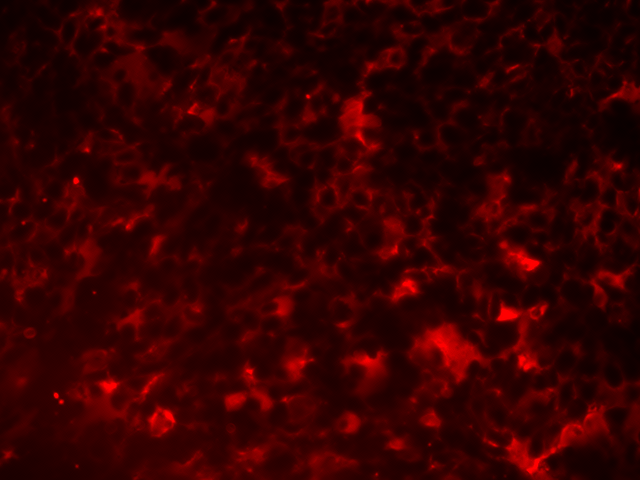 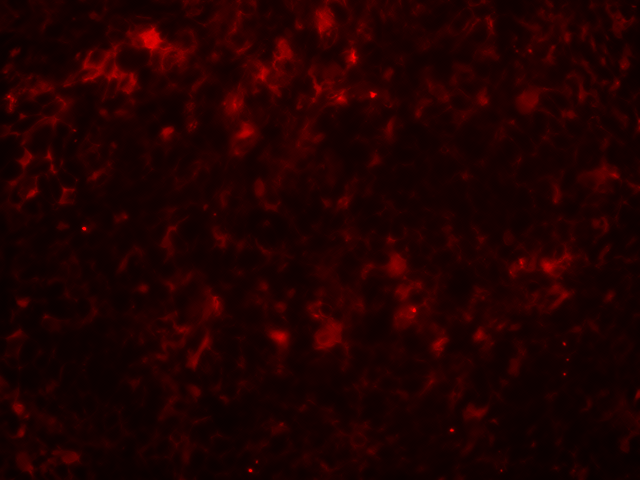 Stratified Cells
B
Unstressed +                              Stressed +
Unstressed       Genistein           Stressed         Genistein
D
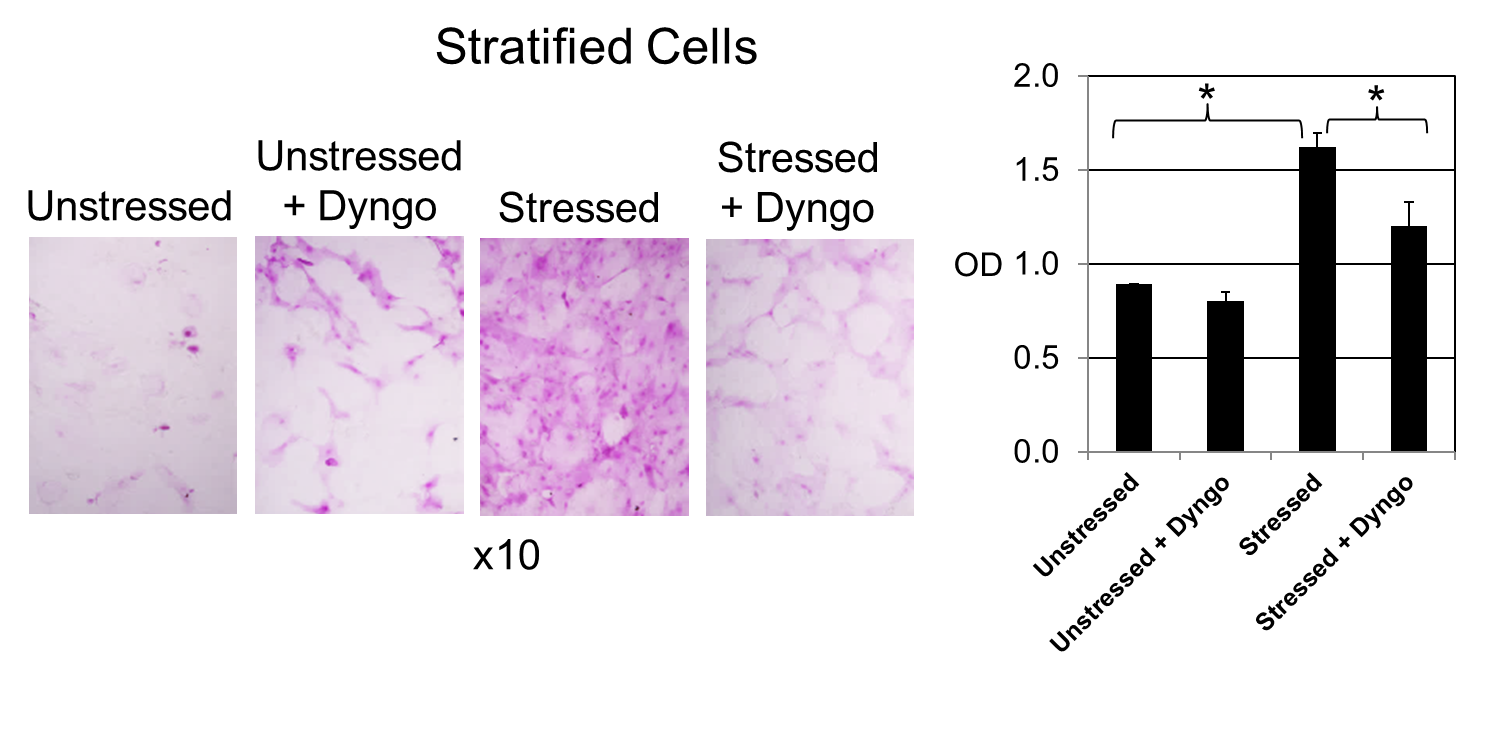 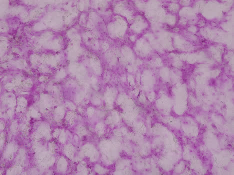 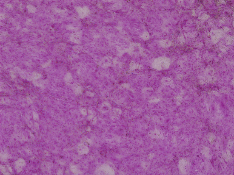 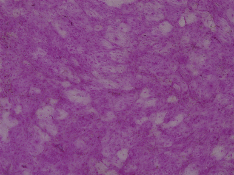 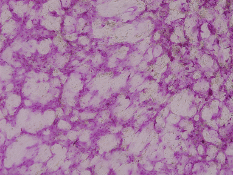 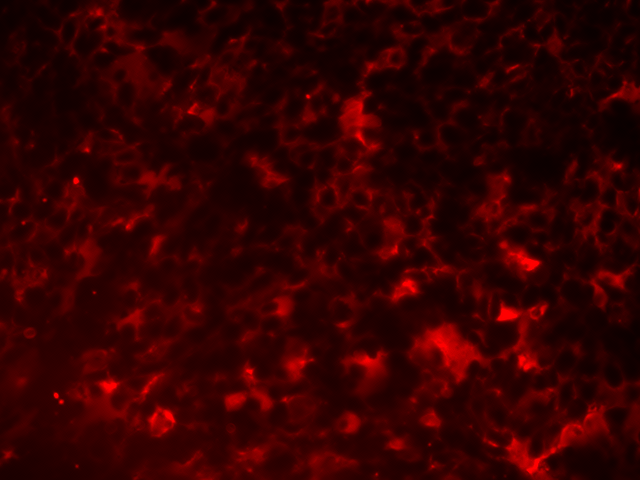 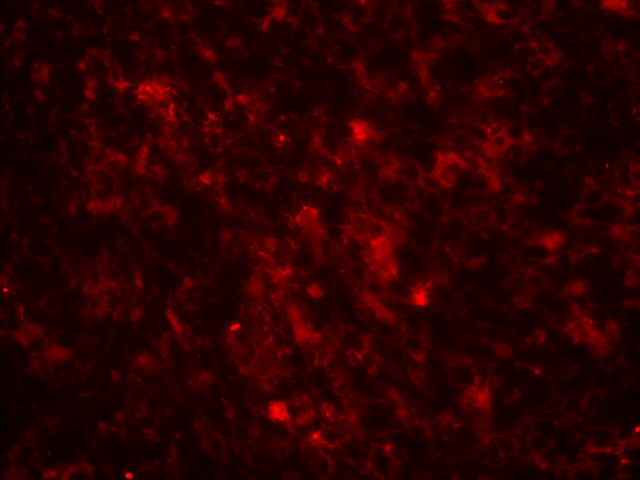 Unstressed +                                Stressed +
Unstressed  Chlorpromazine   Stressed      Chlorpromazine
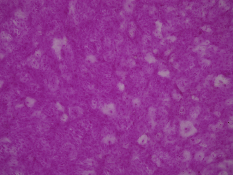 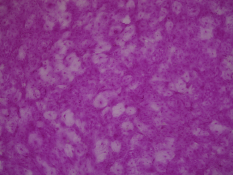 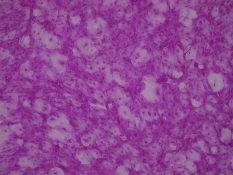 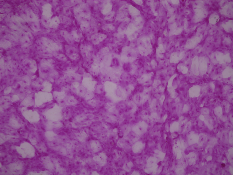 x10
Figure 4
A
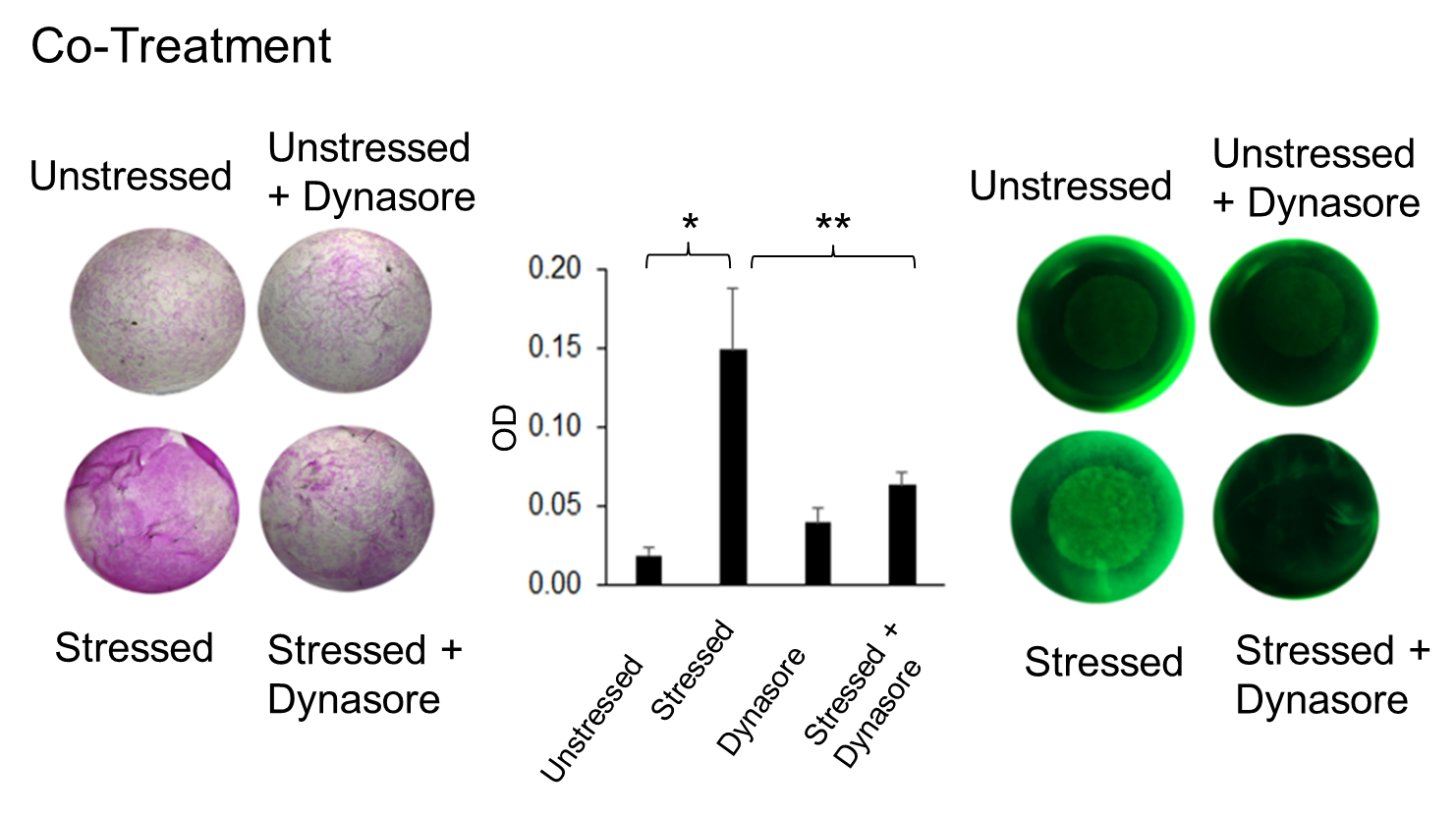 B
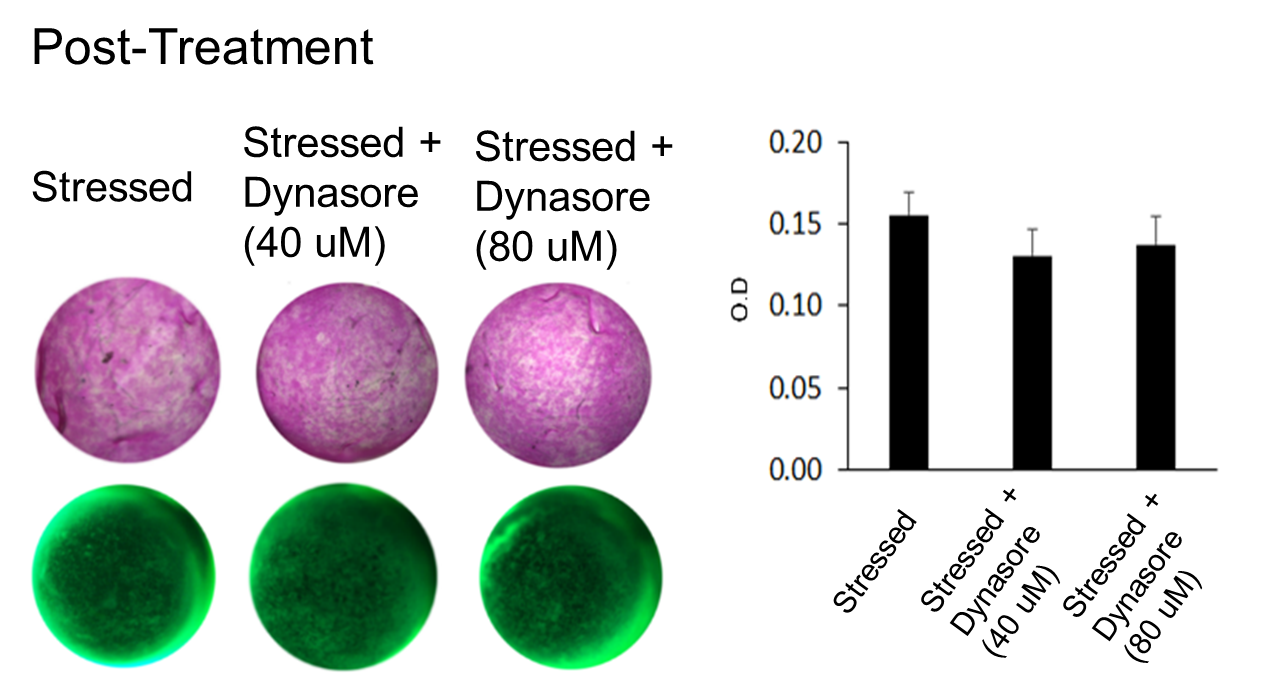 Figure 5
A
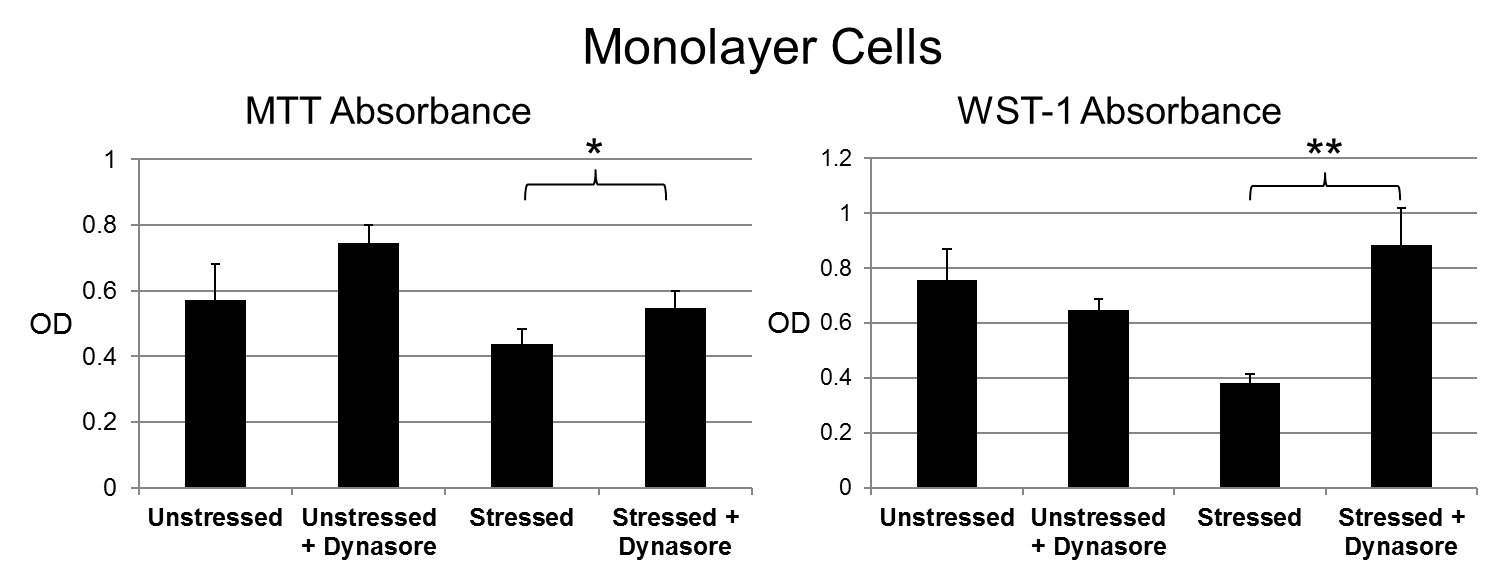 B
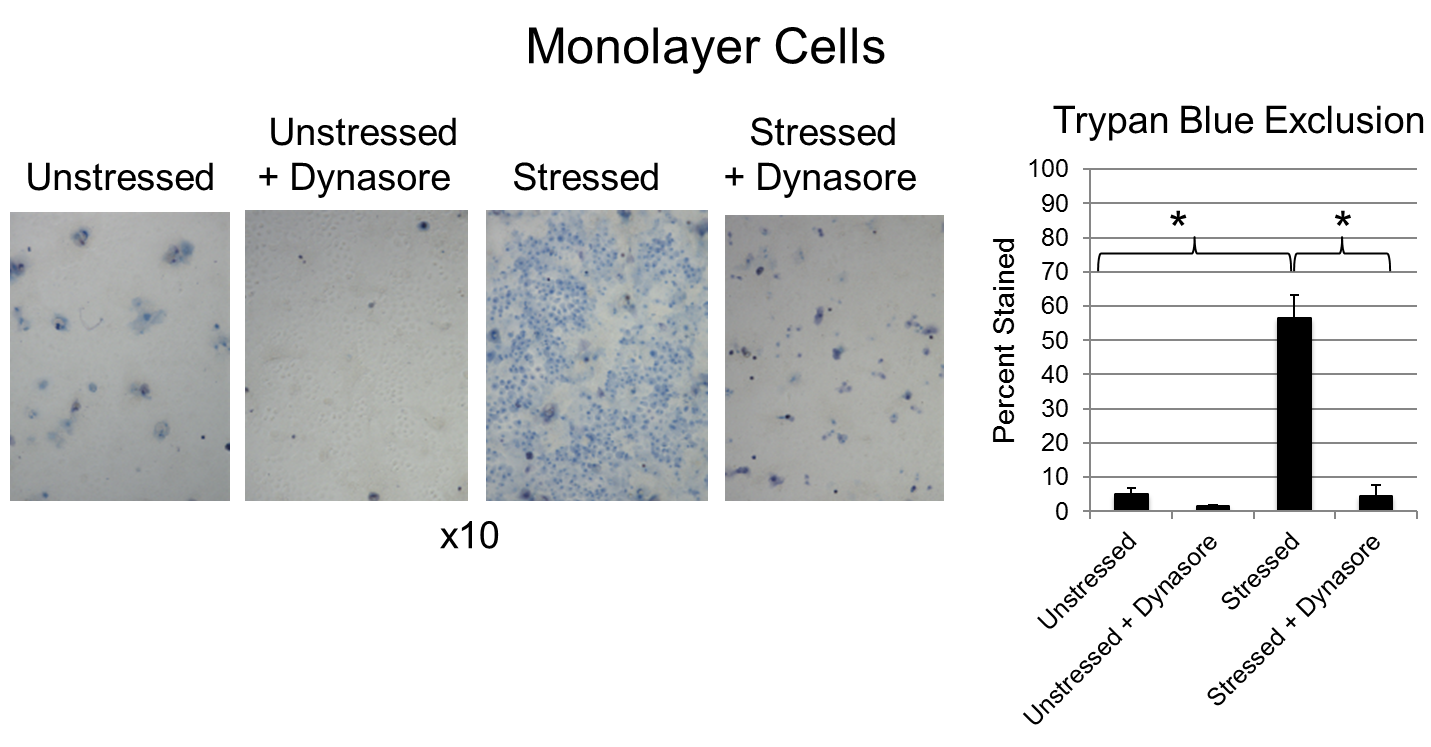 Figure 6
Stratified Cells
A
Unstressed                                                    Stressed           
   Unstressed 	     + Dynasore                    Stressed                 + Dynasore
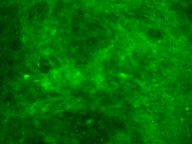 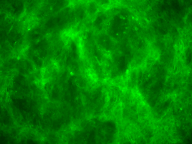 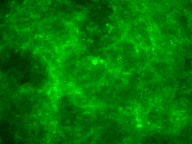 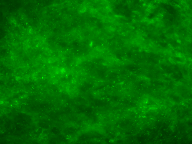 x10
Set 1                                Set 2
Stressed       -          +        -         +           -        +        -          +   
Dynasore      -          -        +         +           -         -        +         +
B
LGALS3
Standard
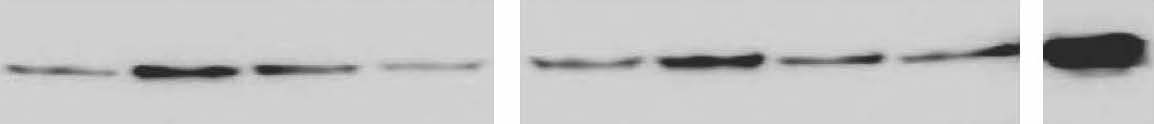 Size
(bp)
300-

200-
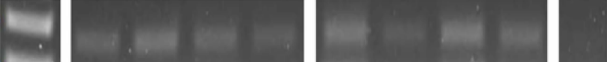 Medium
Control
Conditioned Media
[Speaker Notes: Glycocalyx Protection Assay - Stratified Culture – Jacalin Staining

Stratified HCLE cells in a 24-well plate were exposed to the various chemicals shown above for 3 hours. Afterwards the chemicals were removed and cells were fixed with 100% MeOH. Cells were then incubated in 1% BSA for 30 minutes, followed by an hour staining with fluorescein-conjugated Jacalin (1:100 dilution). Cells were then mounted with PI and a coverslip was placed on top before being viewed under the microscope. 10/4/2017]